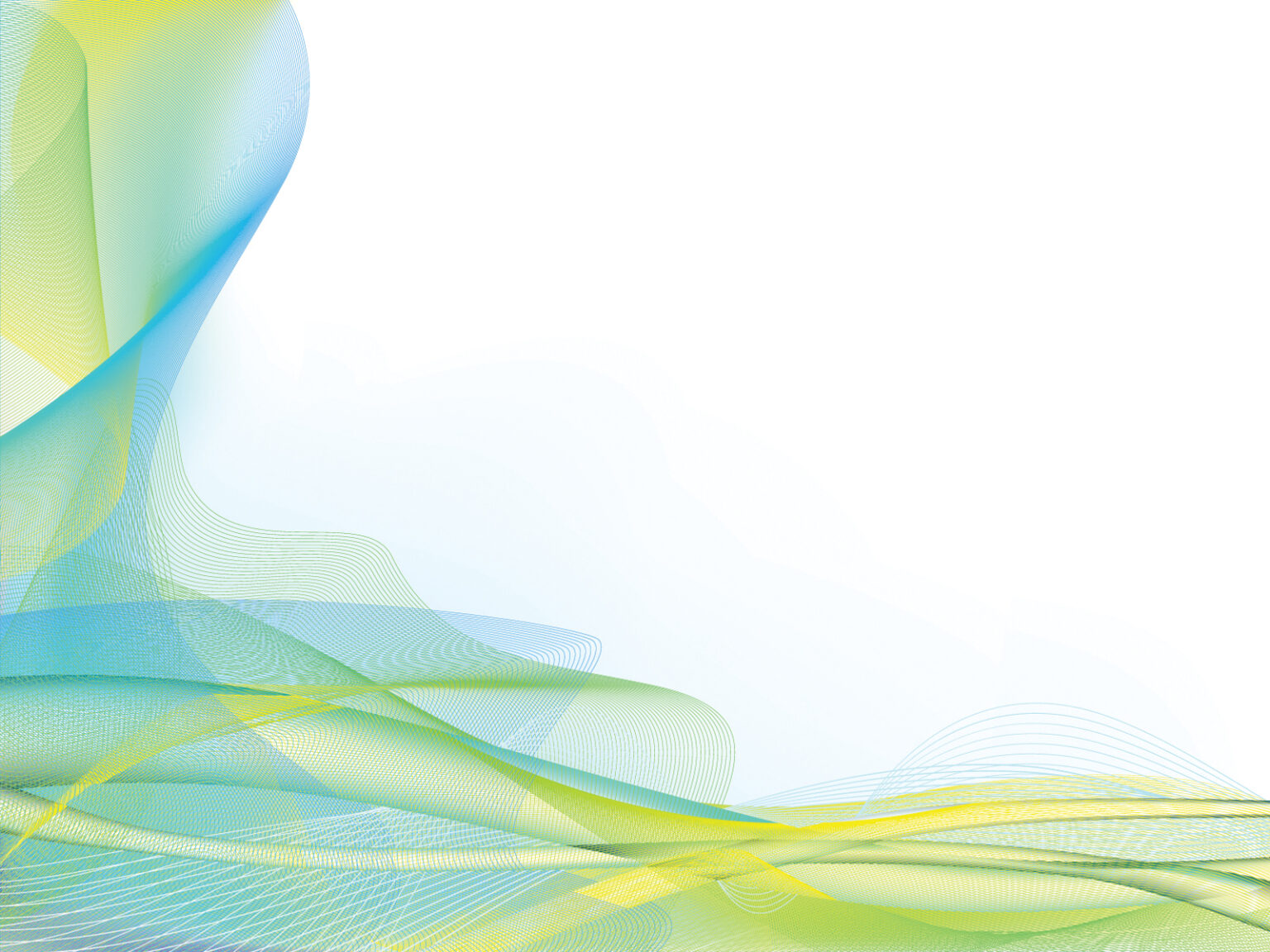 «… как театр начинается с вешалки, так и речь начинается с подготовки  ней»                                                                      Т.Г. ВизельИгротерапия в коррекции  речевых нарушений: нейропсихологический подход
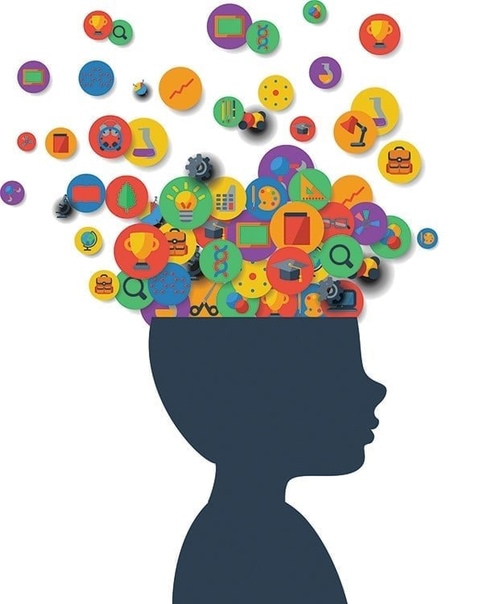 Автор  медиапродукта:
учитель-логопед
МДОУ №6 «Ленок» 
Р.И. Богаткова
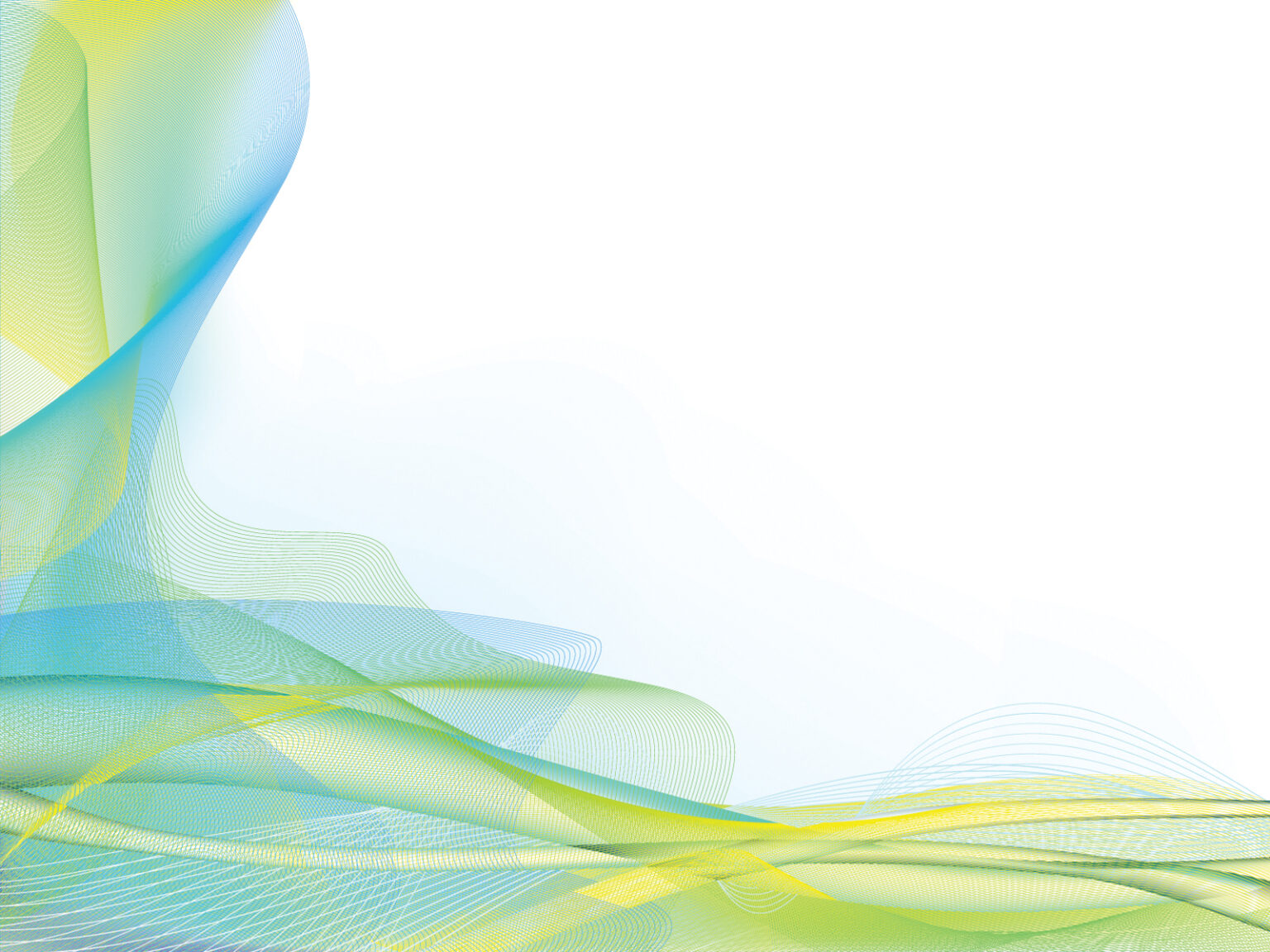 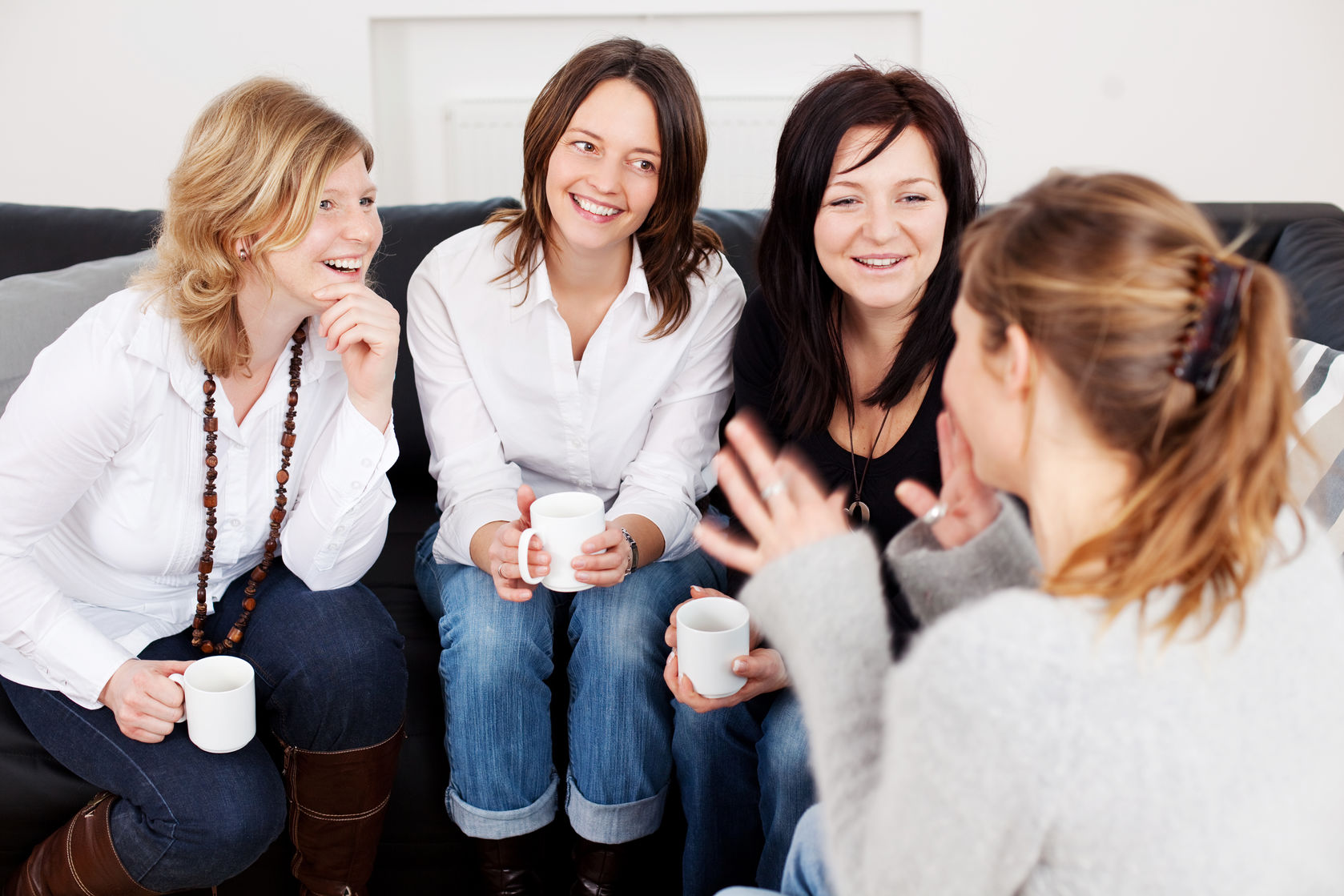 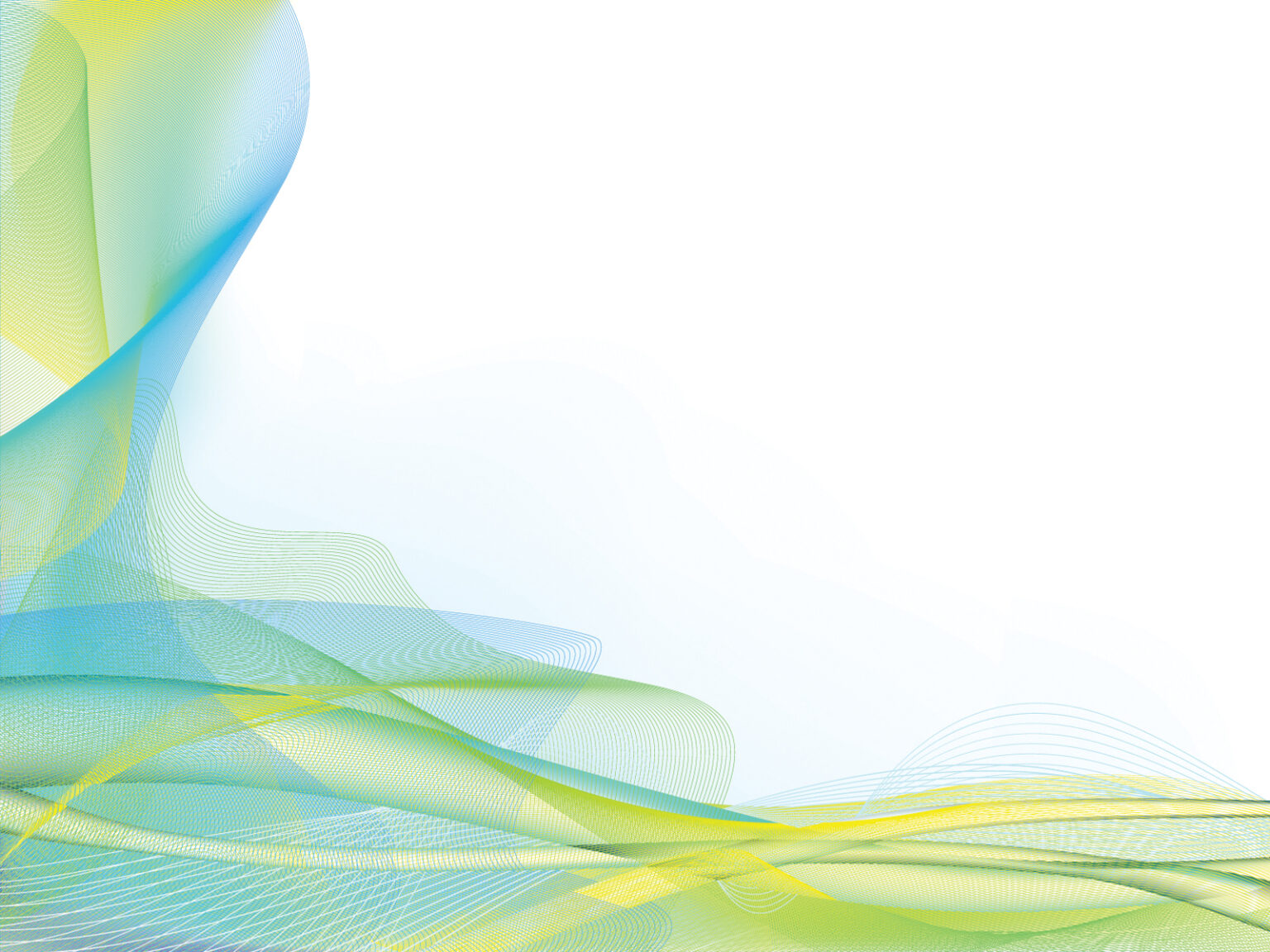 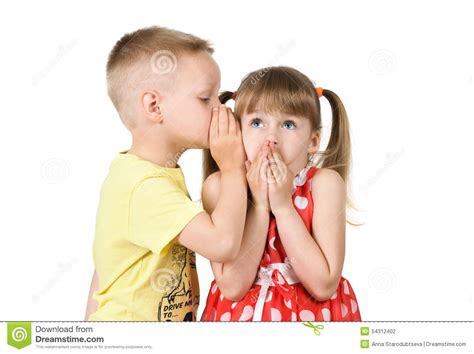 Появление и становление речи:
ранний и дошкольный возраст
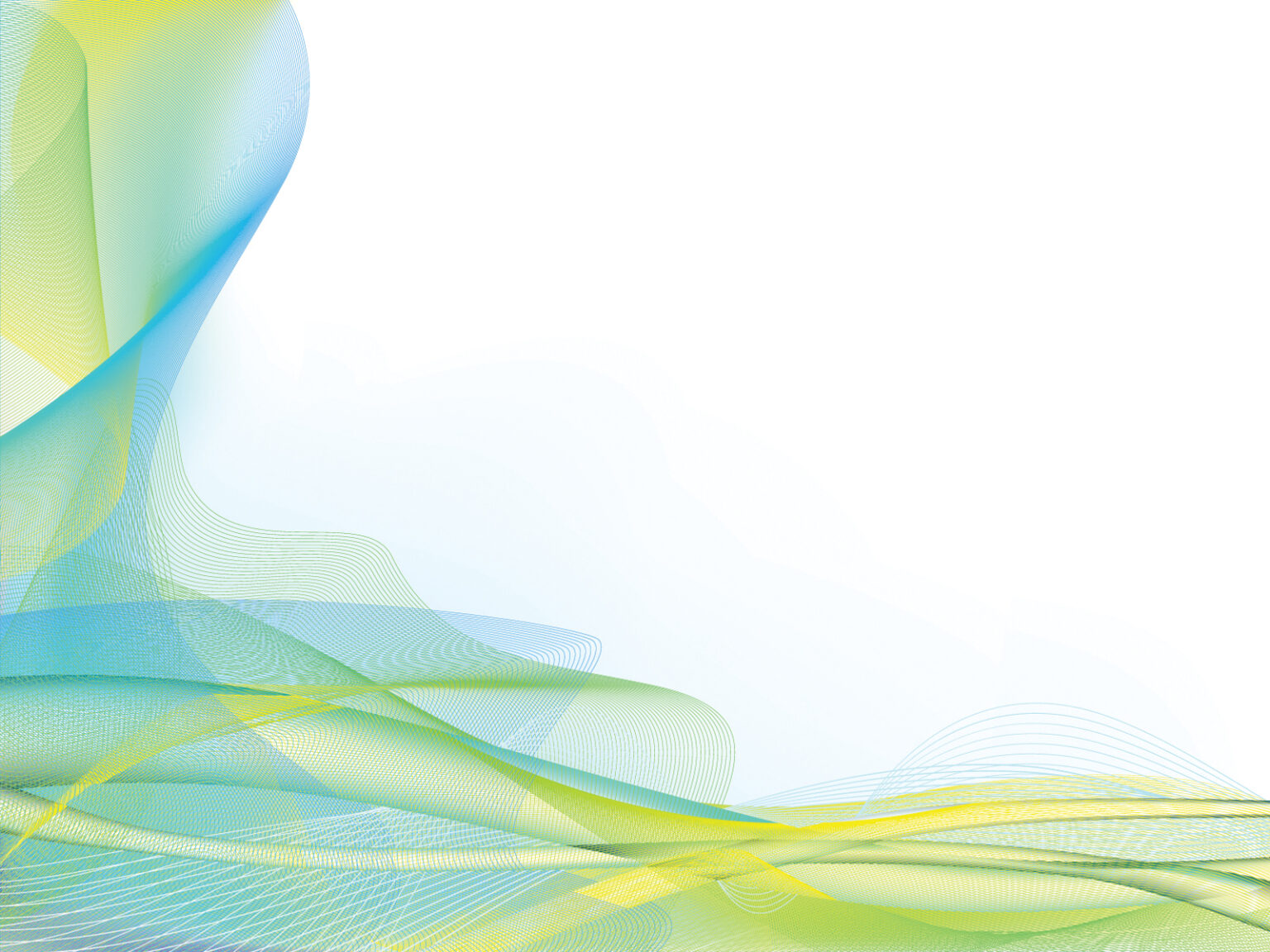 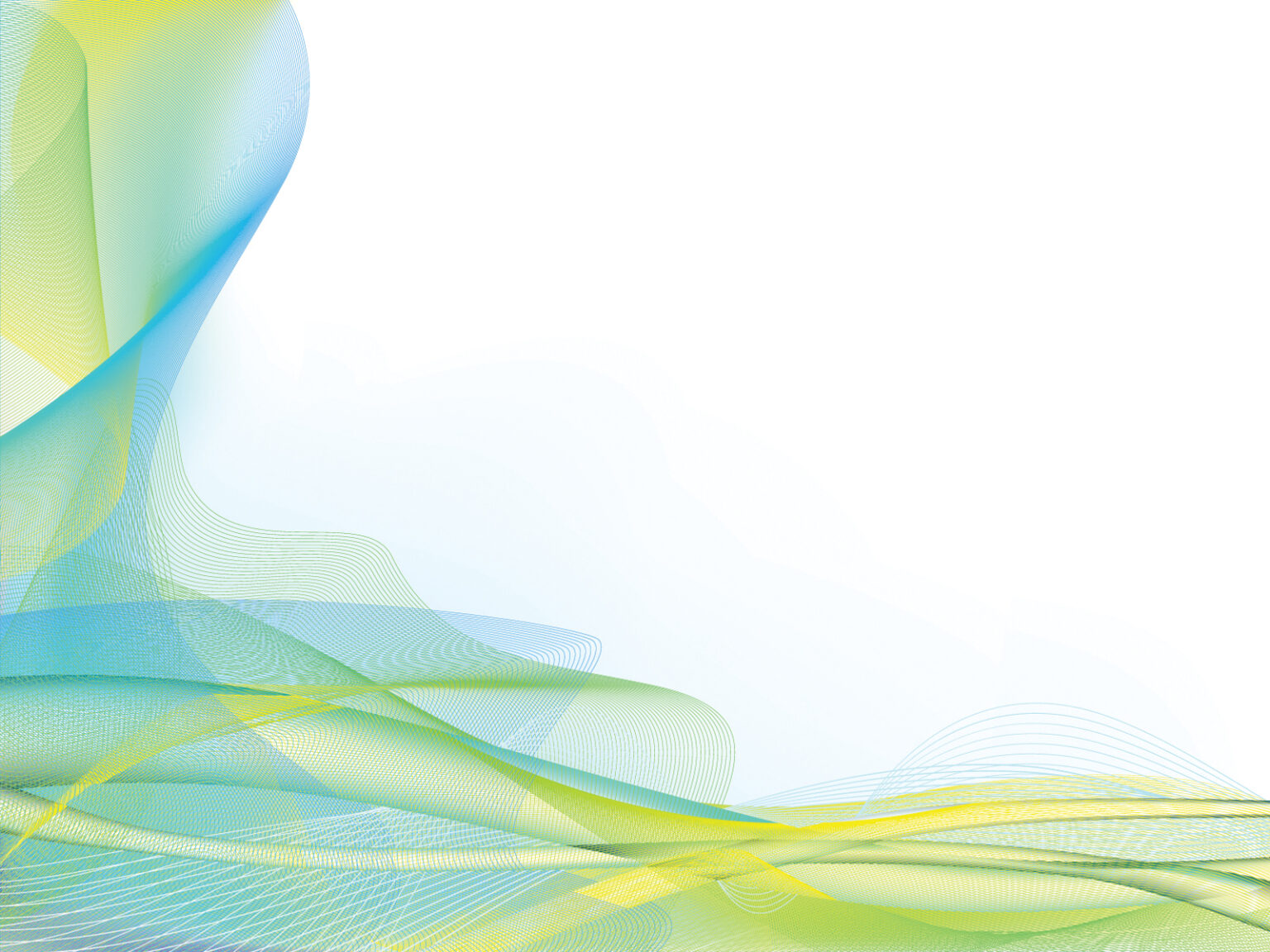 Нейропсихология -
наука о взаимосвязи психических процессов (памяти, внимания, речи, мышления и т.д. ) с работой головного мозга, его отделов, левого и правого полушария
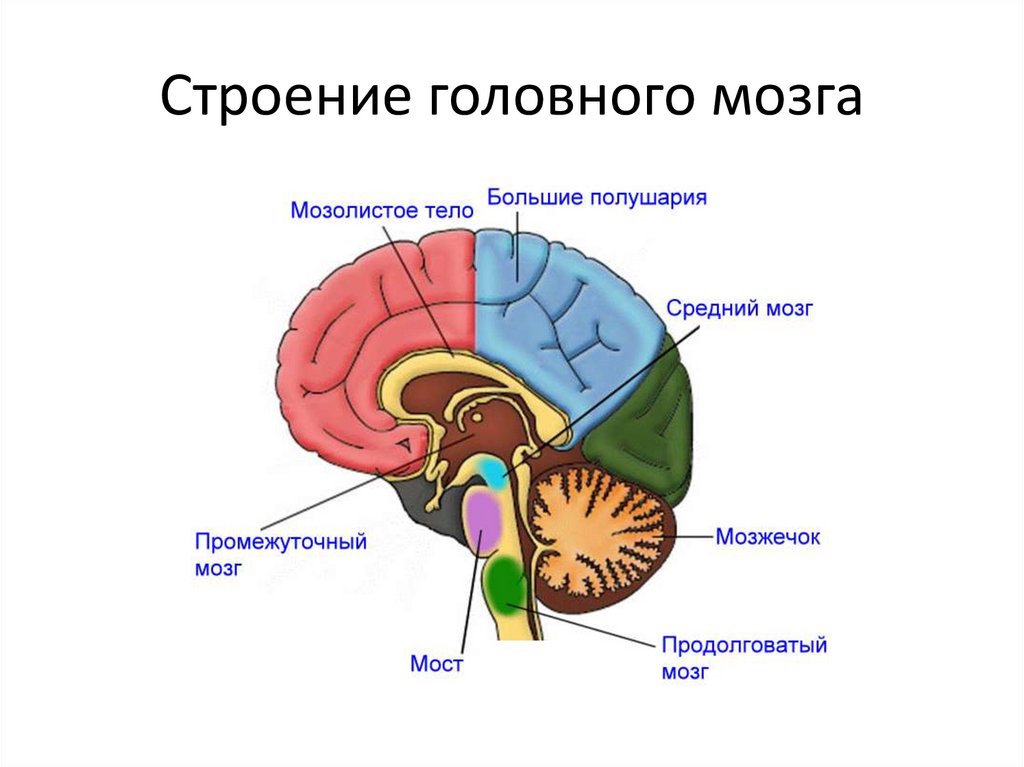 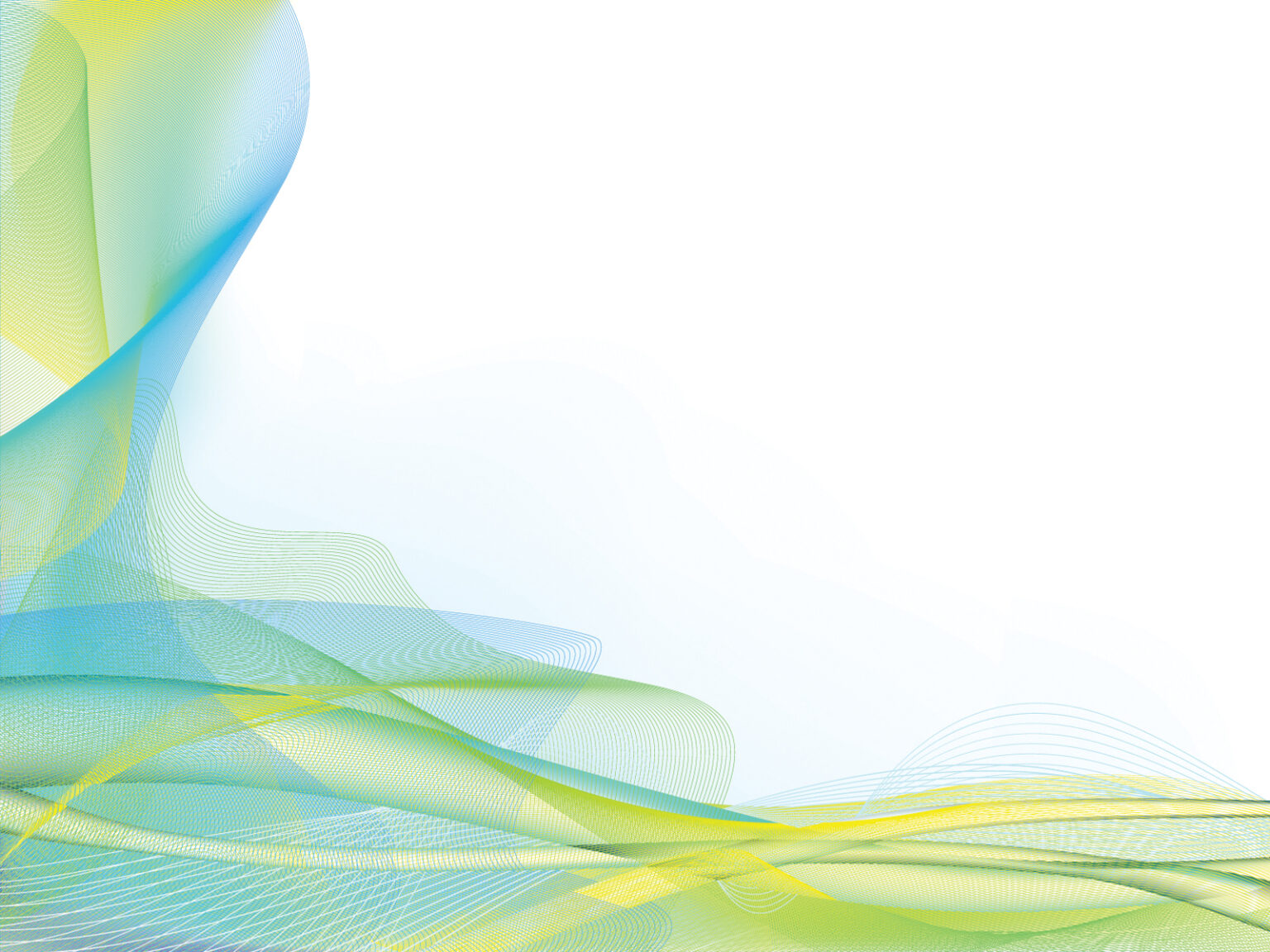 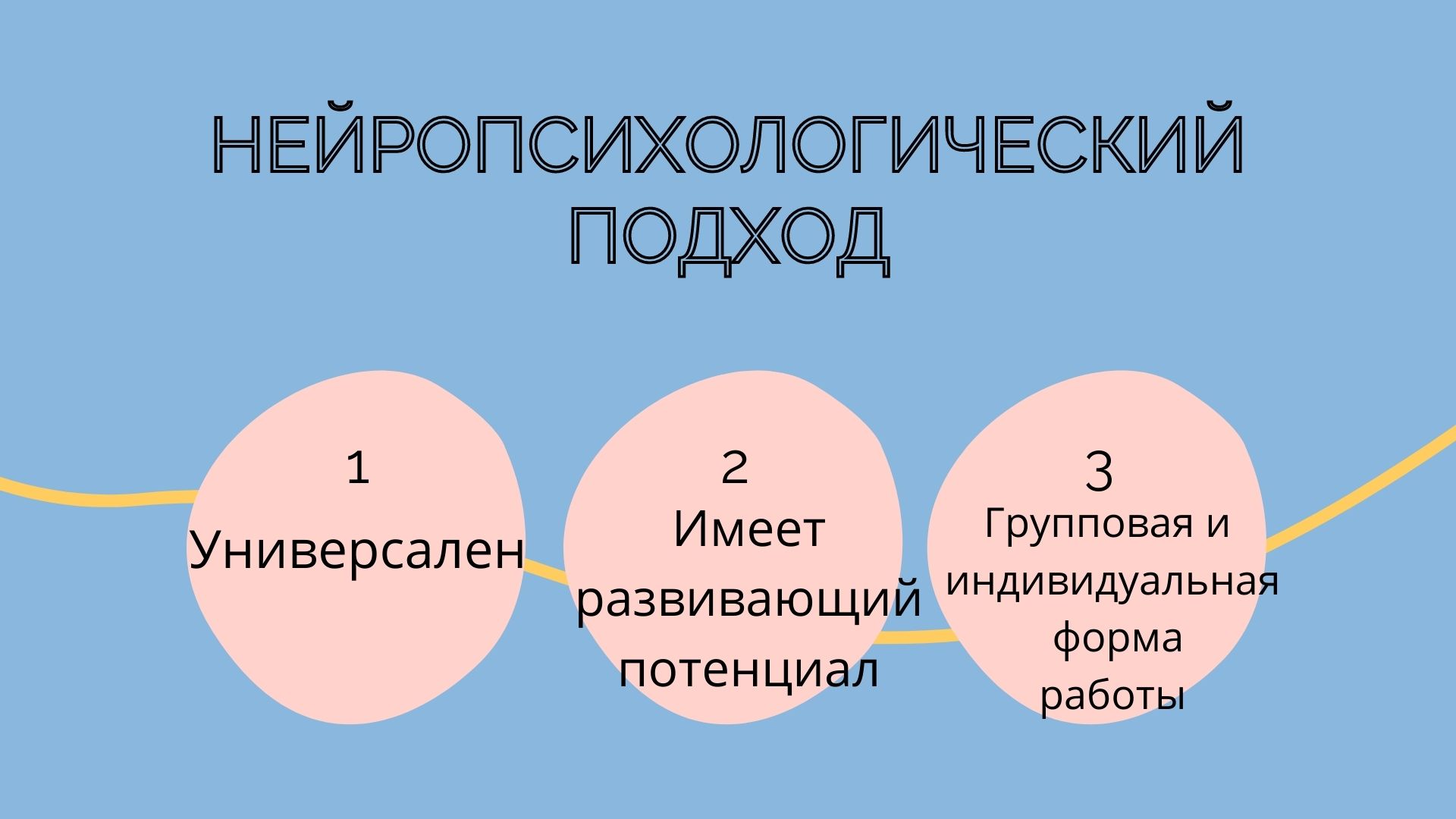 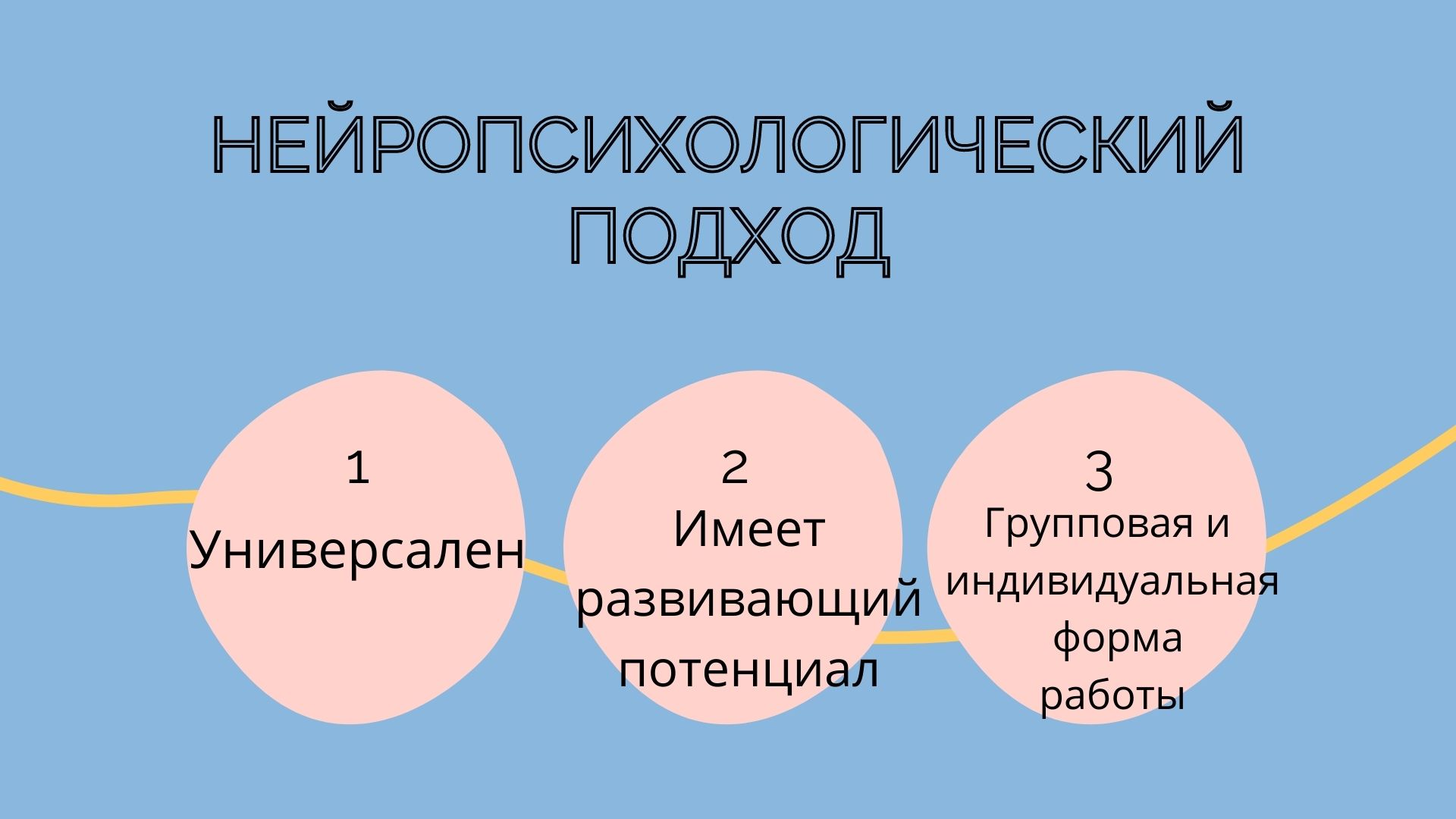 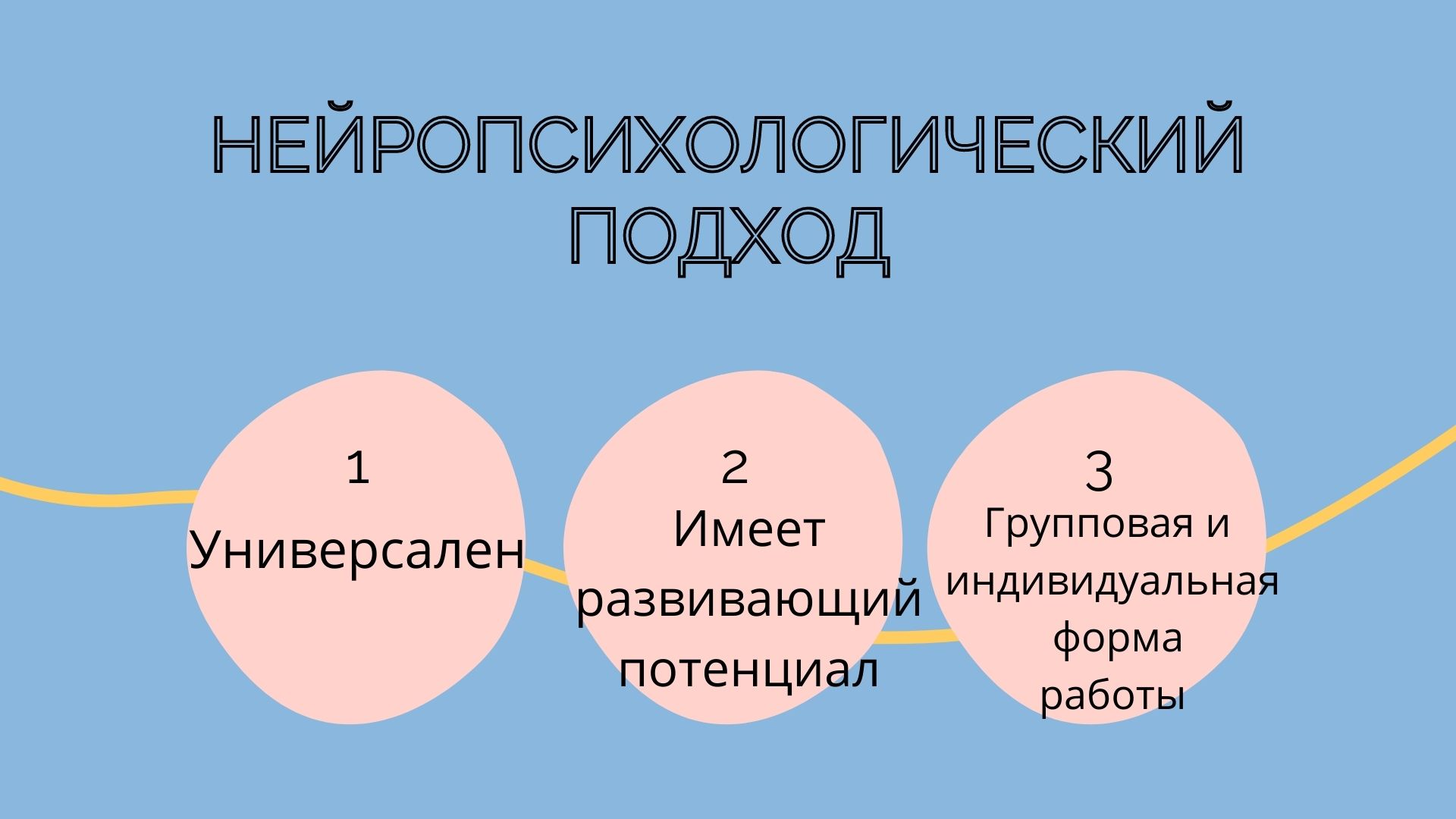 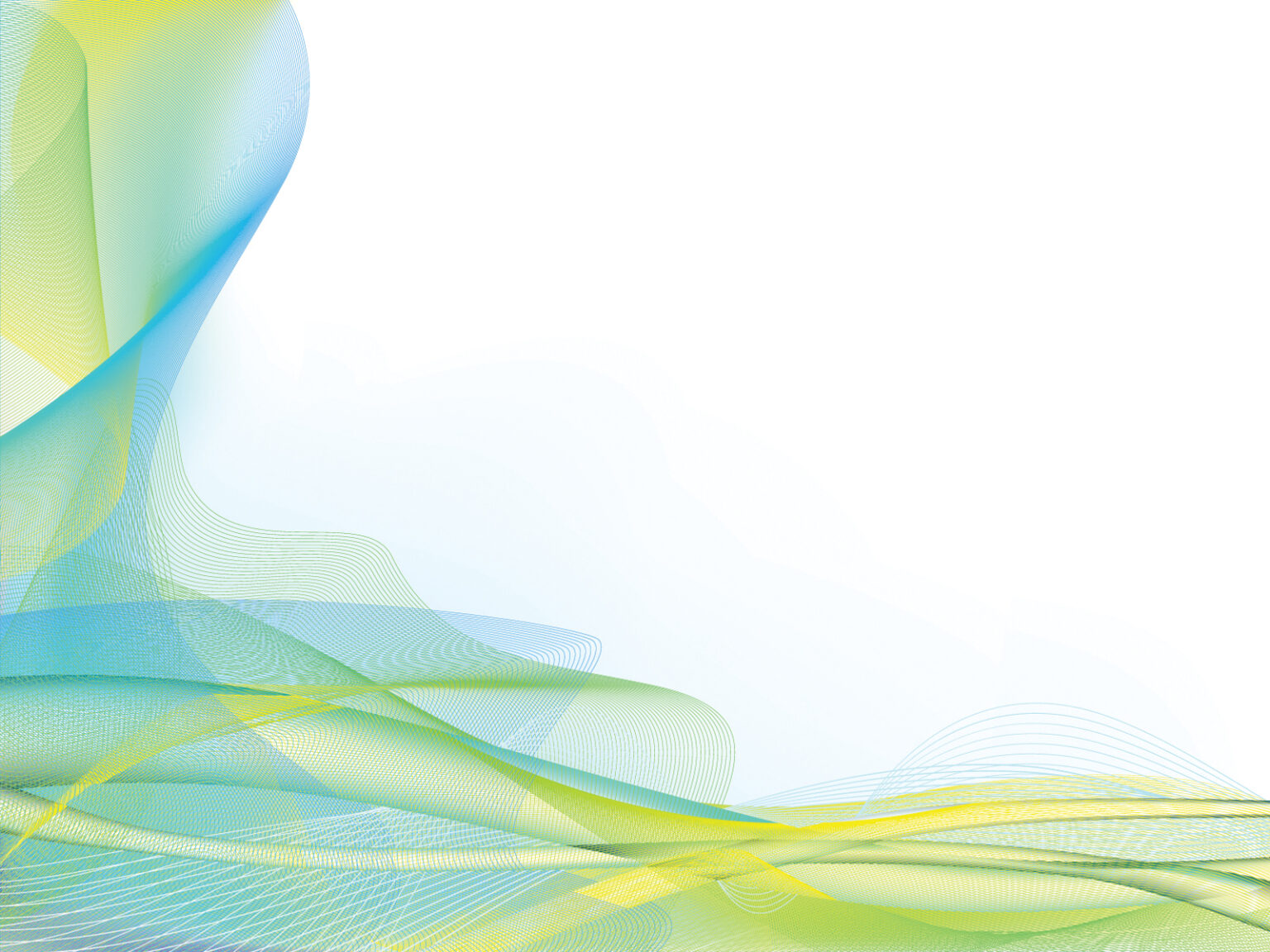 « Я могу»
«Я хочу»
«Я должен»
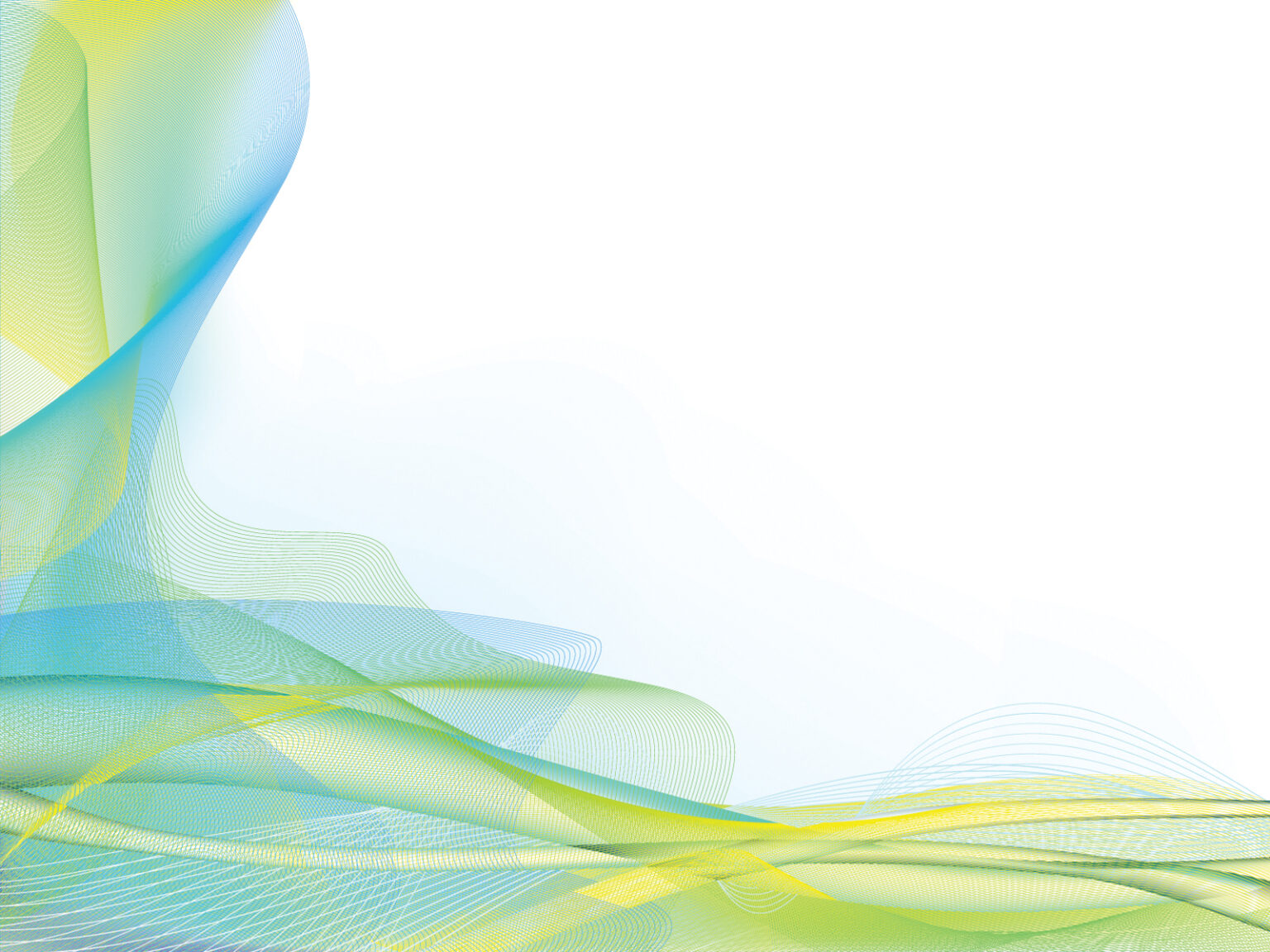 Задачи нейростимуляции
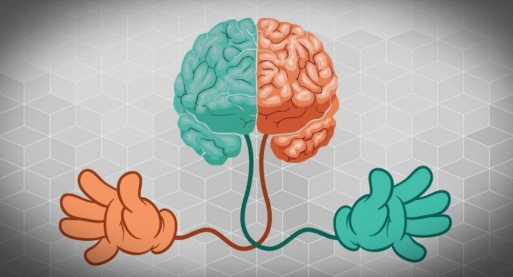 Обеспечение энергетического тонуса, на котором развиваются все психические функции.

    Активация функций подкорковых образований мозга.
    Стабилизация межполушарного взаимодействия –
     1-ый блок.
Обеспечение приемов и тонкого анализа модально-специфической полисенсорной информации (тактильной,  двигательной, кинестетической, динамической), зрительной, слуховой, развитие высших психических функций – 2-ой блок.

     Обеспечение регуляции программирования и контроля         психической деятельности– 3-й блок.
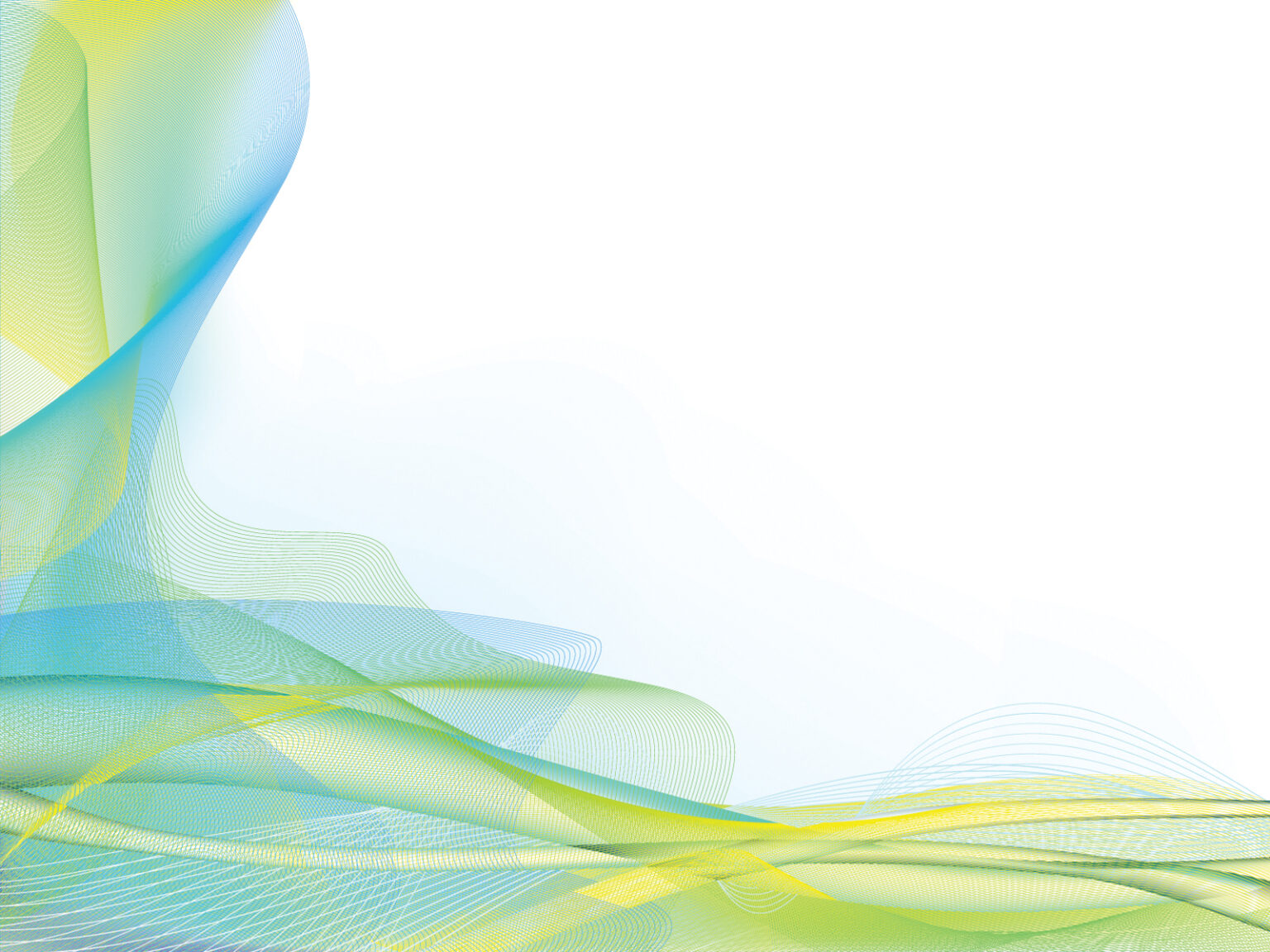 Метод замещающего онтогенеза (МЗО)  в коррекции ФФНР
базовая нейропсихологическая технология коррекции, профилактики и абилитации (развития потенциальных возможностей) детей с разными вариантами развития.
Первый этап – развитие артикуляционной моторики, совершенствование слухового восприятия (неречевые звуки и шумы), развитие чувства ритма.
Второй этап – развитие фонематического слуха (речевое звукоразличение), фонематического восприятия и формирование четких фонематических представлений (дифференциация фонем и установление звуковой структуры слова).
Третий этап – формирование навыков фонематического анализа и синтеза звуковой структуры слова, развитие слухоречевой памяти.
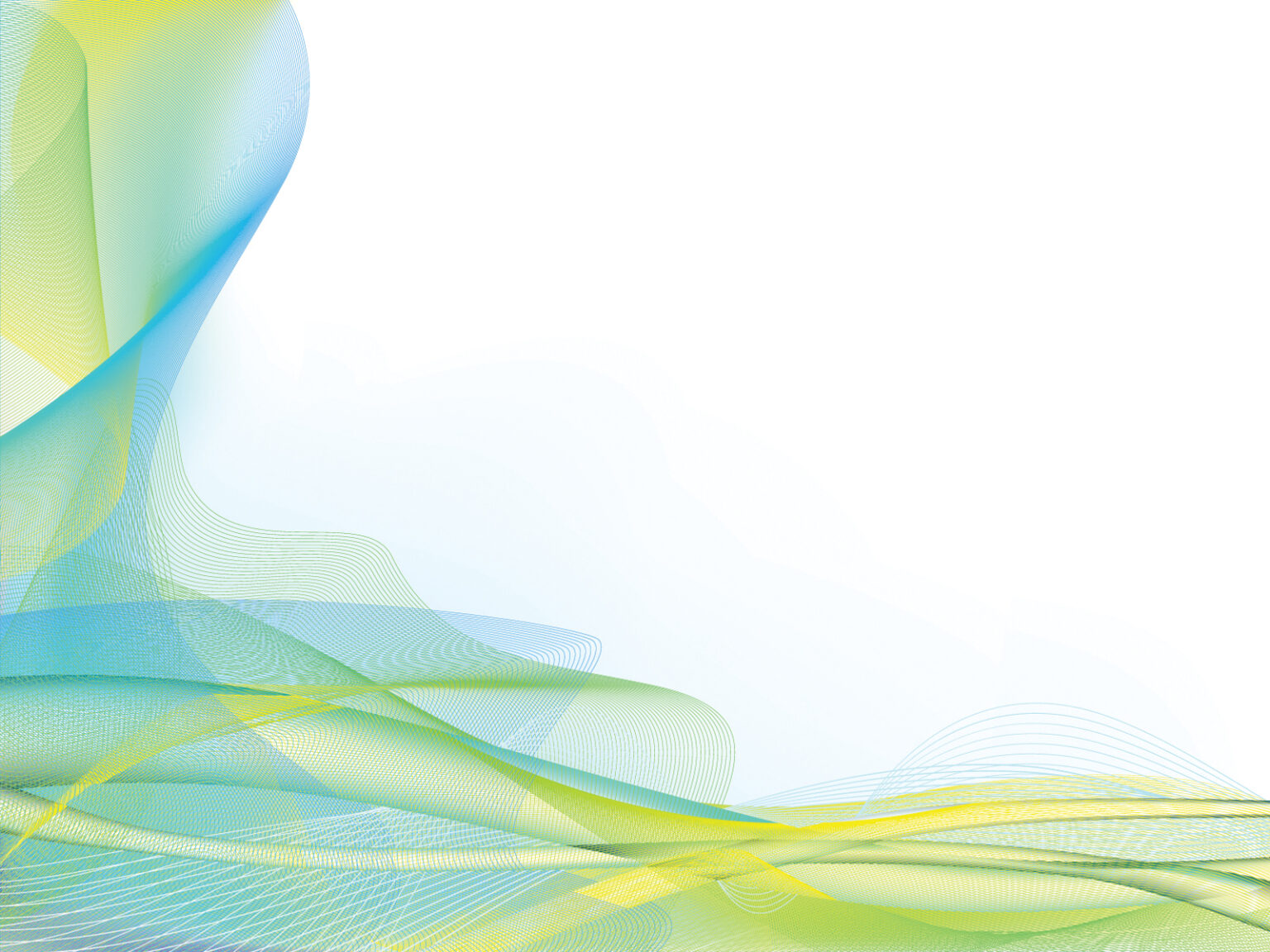 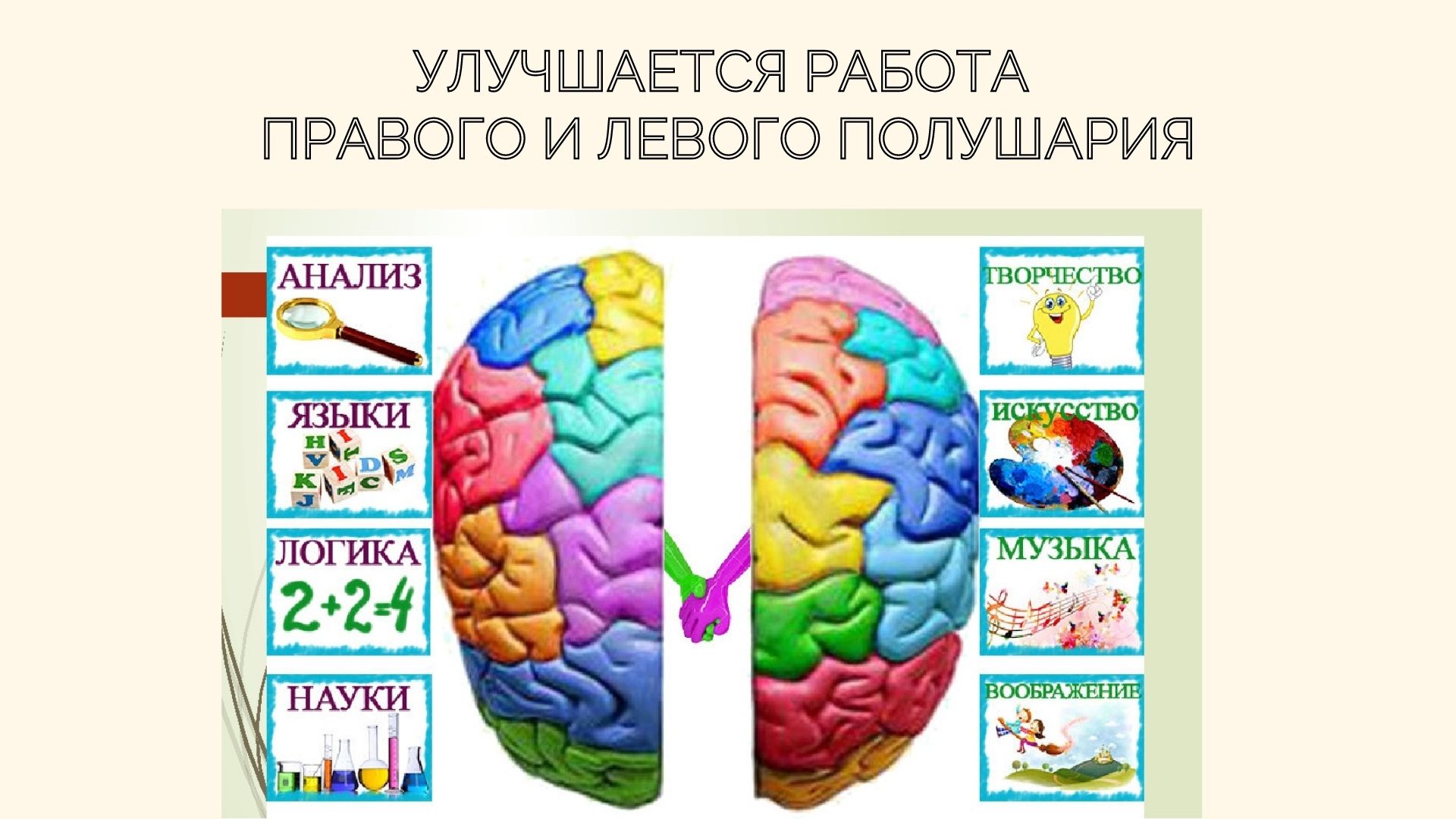 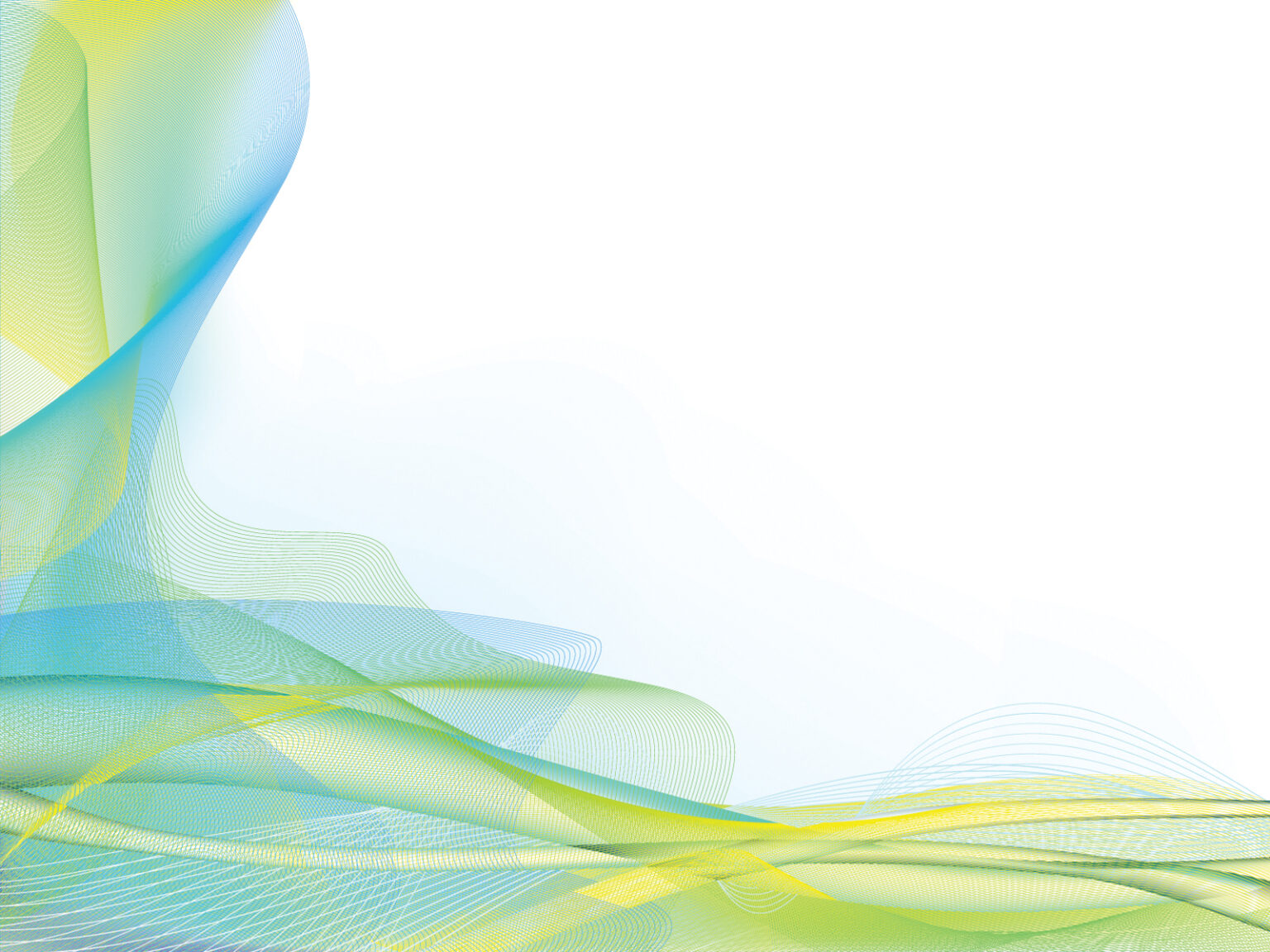 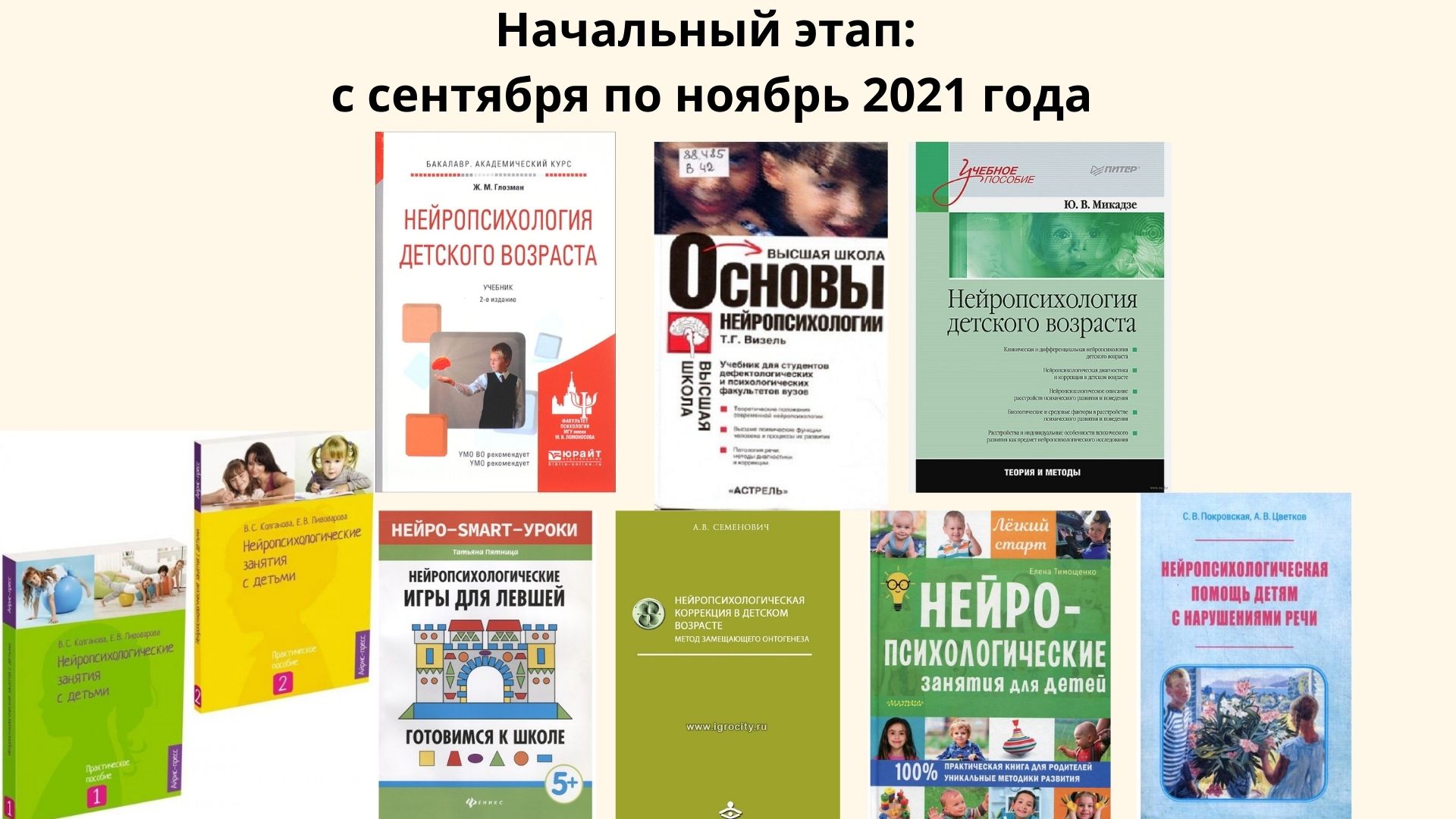 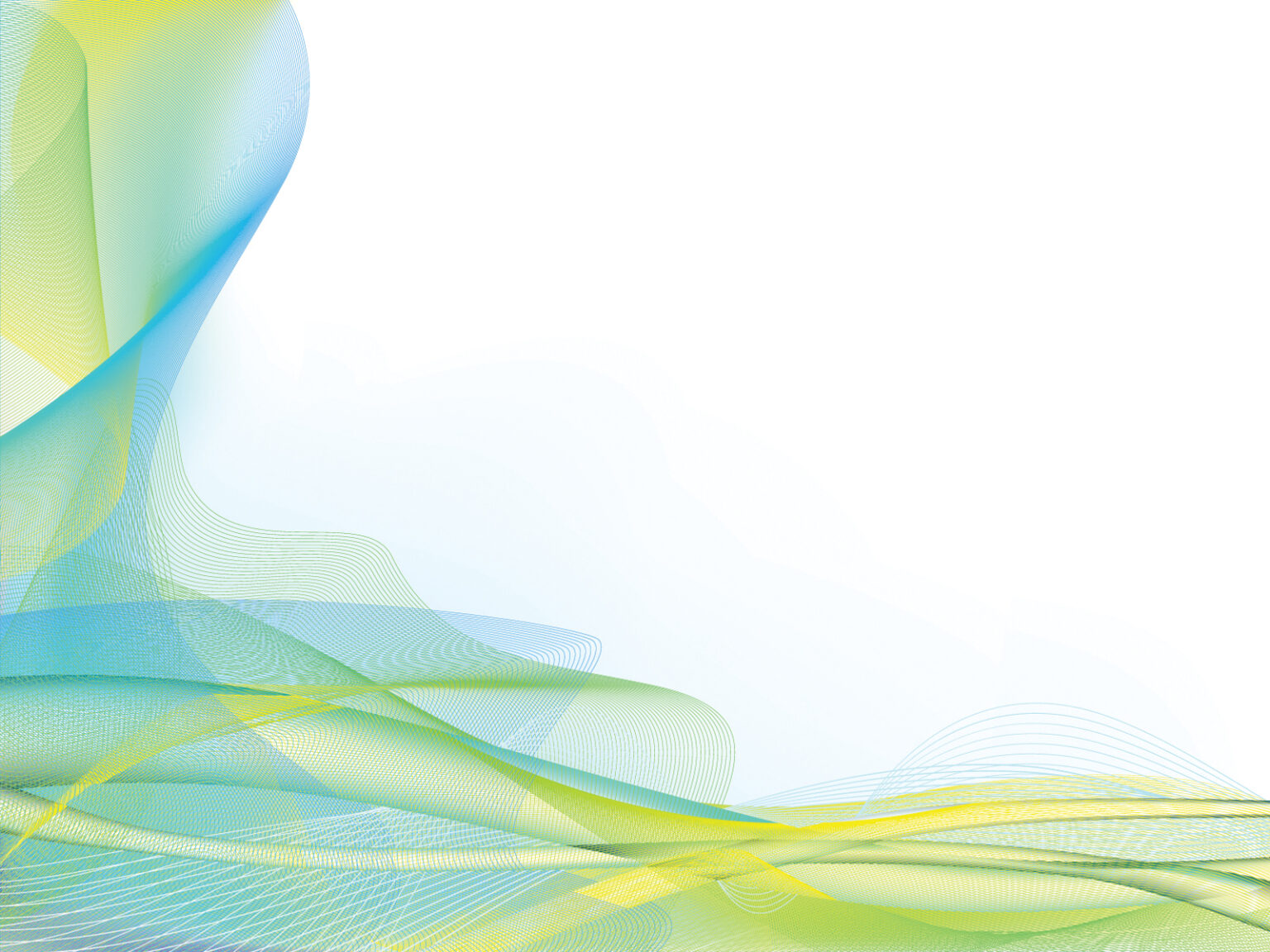 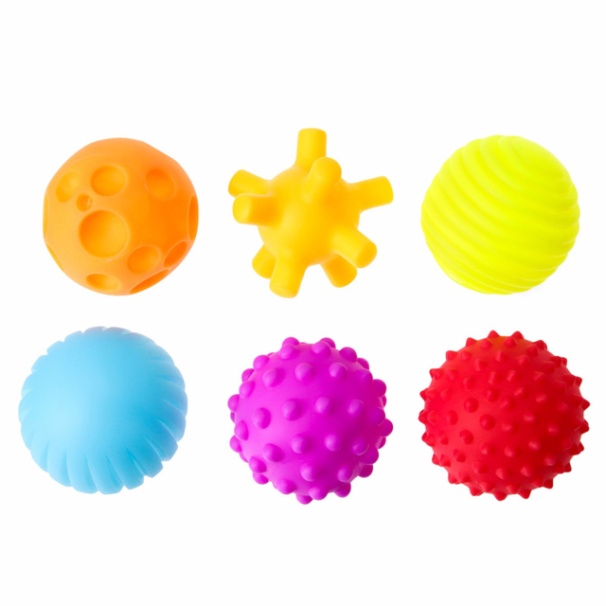 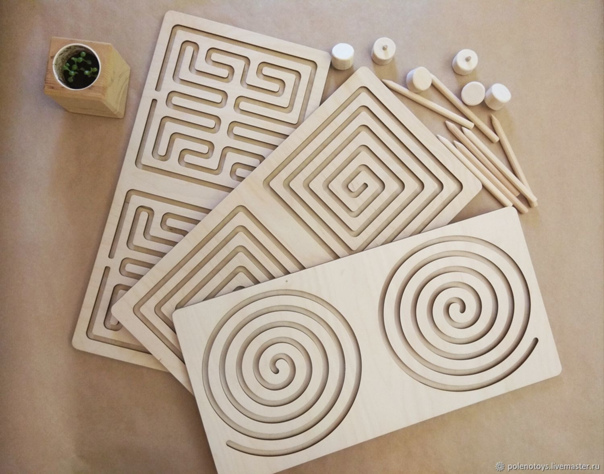 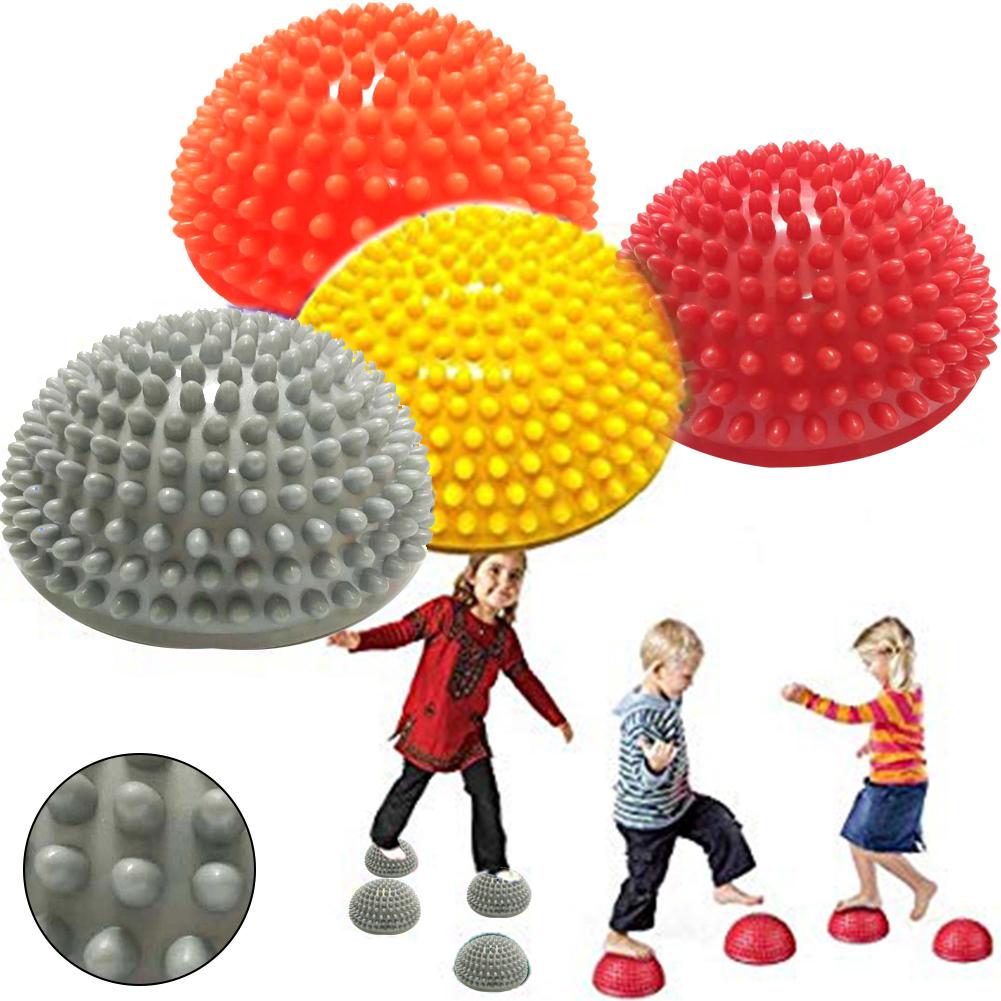 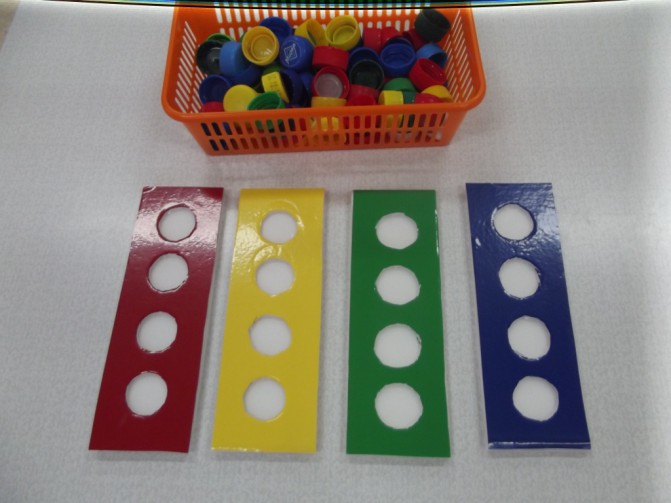 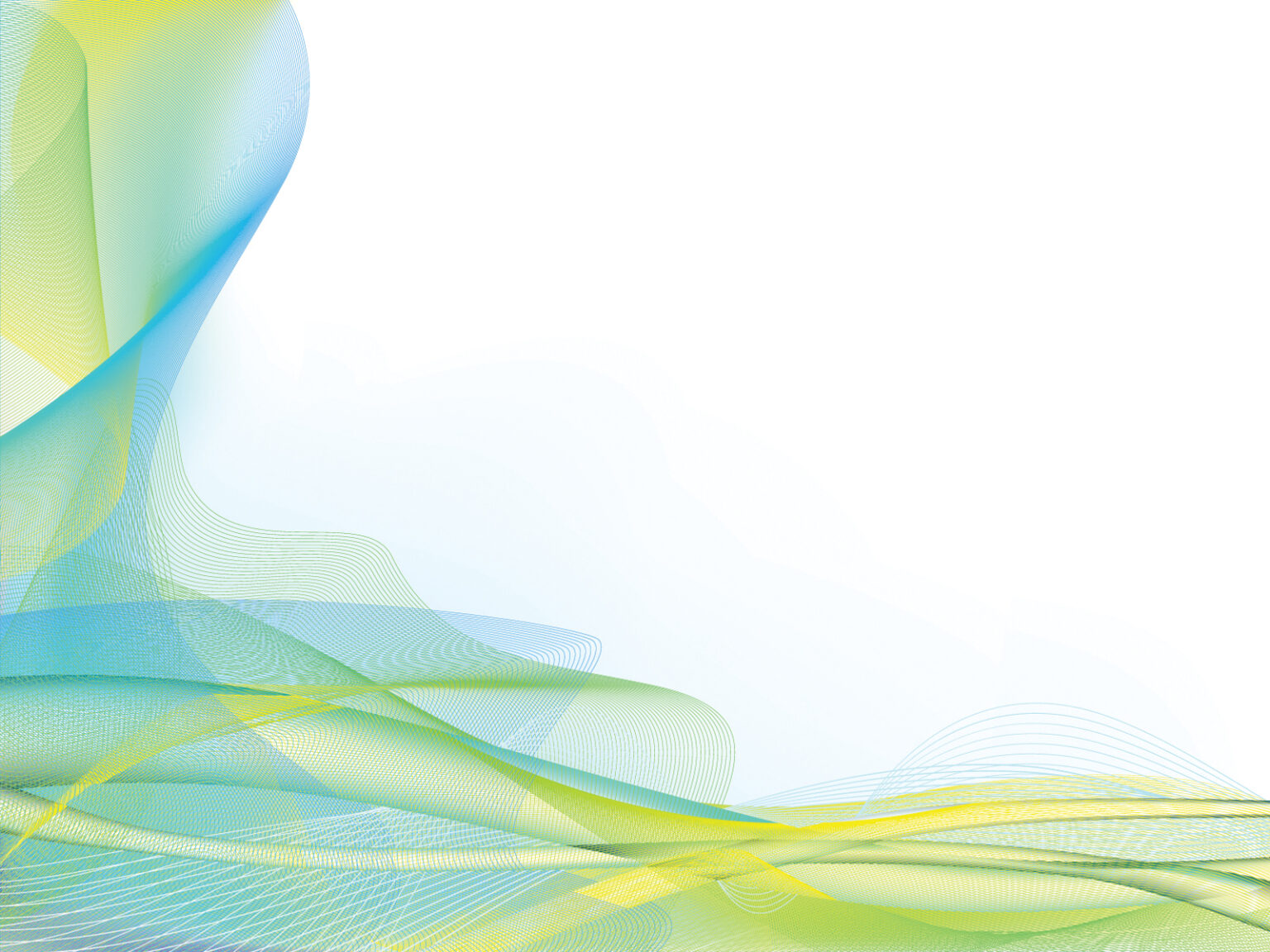 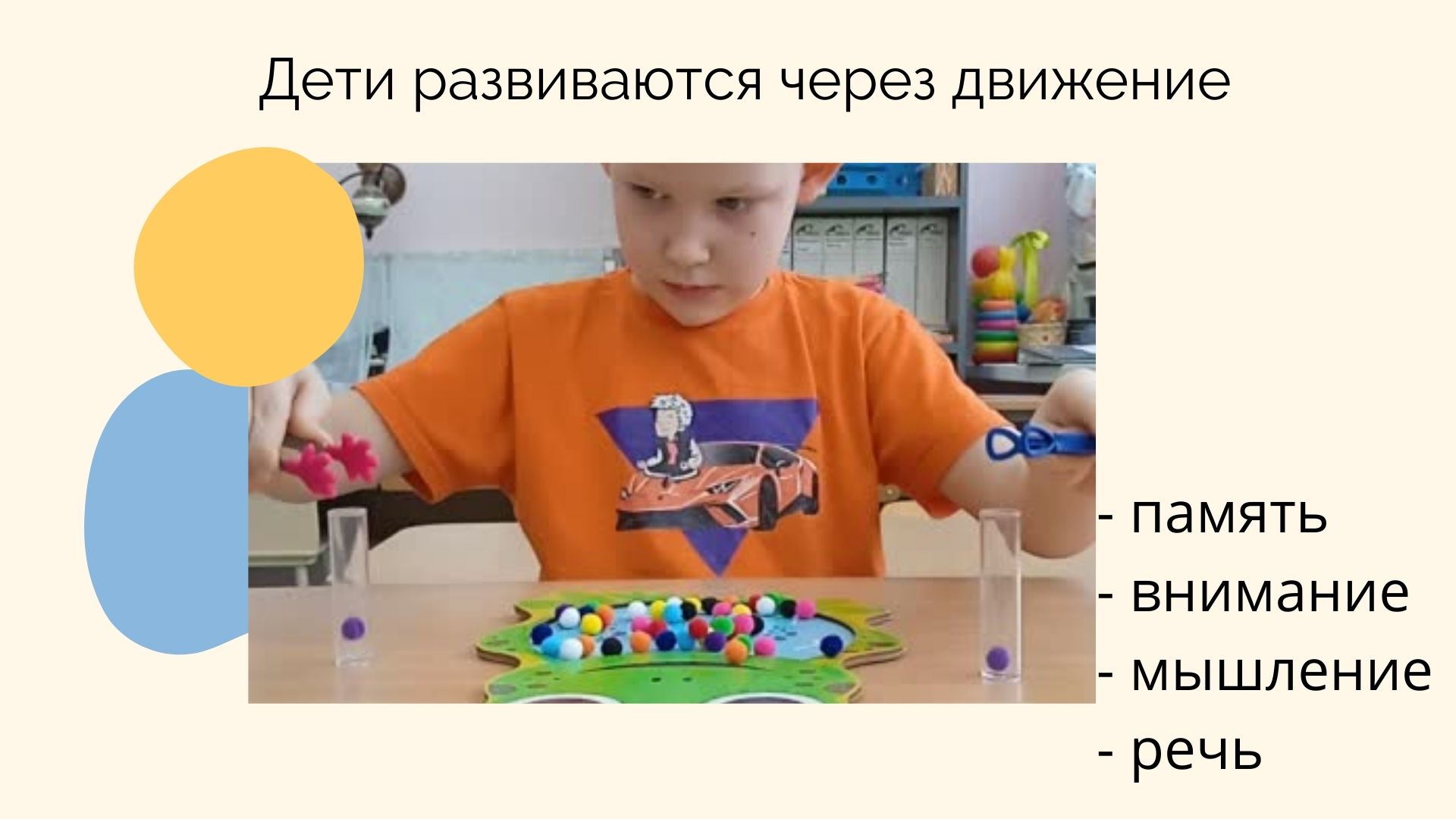